Психологическая  адаптация ребенка в школе
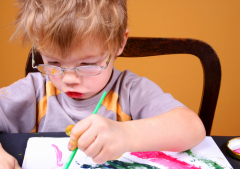 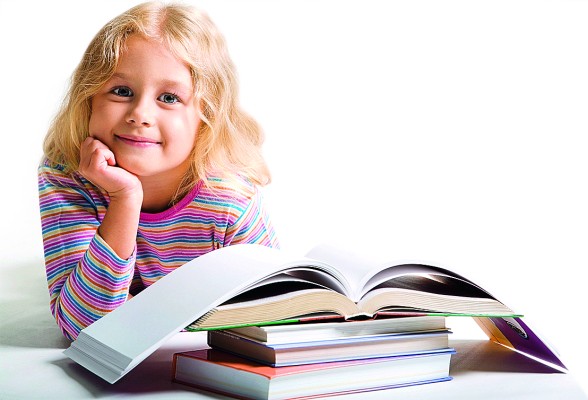 Prezentacii.com
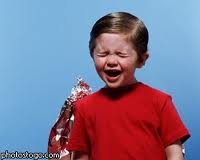 Кризис семи лет:
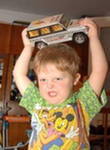 1.  Ребенок может стать более 
утомляемым, раздражительным.2.  Кривлянье и манерничанье. 
	3. Симптом «горькой конфеты»4.  Обостряется агрессивность. Иногда бывает и наоборот – появляется излишняя застенчивость.5.  Ребенок очень хочет быть похожим на взрослых. 6.   Появляются социальные страхи, повышается тревожность и неуверенность в себе.
Понятие «адаптация» связано с понятием «готовность ребенка к школе»
Физическая;

Специальная;

Психологическая
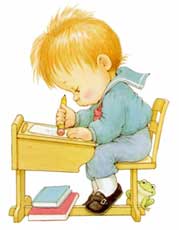 Компоненты психологической готовности ребенка к школе:
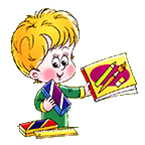 Личностная готовность;

Социально – психологическая готовность;

Интеллектуальная готовность
Личностная готовность к школе:
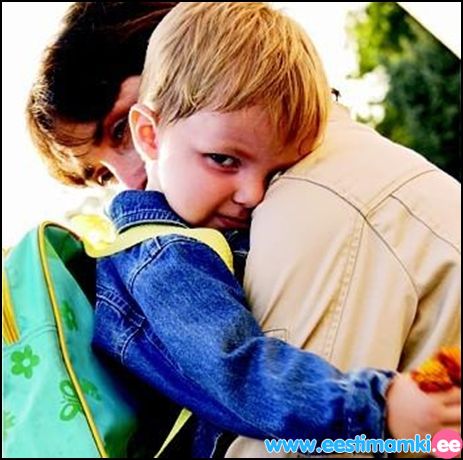 принятие новой социальной позиции – положение школьника, имеющего круг прав и обязанностей (беседы с ребенком о том, что такое школа, какие в школе существуют правила, зачем нужно учиться, сформируют у ребенка положительное отношение к школе, к учебной деятельности, учителям и самому себе).
учебная мотивация ( ребенок хочет идти в школу; понимает важность и необходимость учения; проявляет выраженный интерес к получению новых знаний);
эмоциональная устойчивость - сформированность у ребенка эмоционально – волевой сферы (произвольность управления собственным поведением и умение подчинить свое действие правилу, внимательно слушать и выполнять задание);
Социально-психологическая готовность к школе:
умение общаться со сверстниками и взрослыми (ребенок легко вступает в контакт, не агрессивен, умеет находить выход из проблемных ситуаций общения, признает авторитет взрослых);
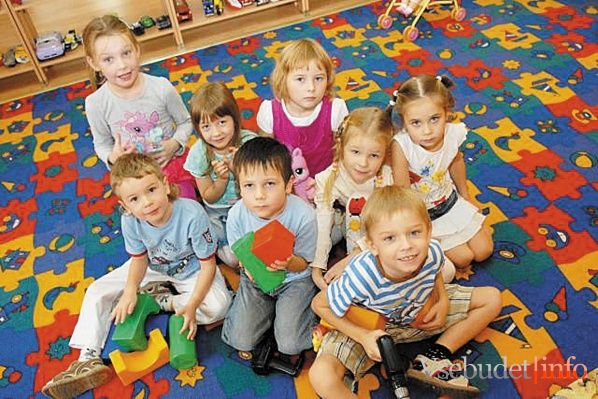 Интеллектуальная готовность ребенка к школе:
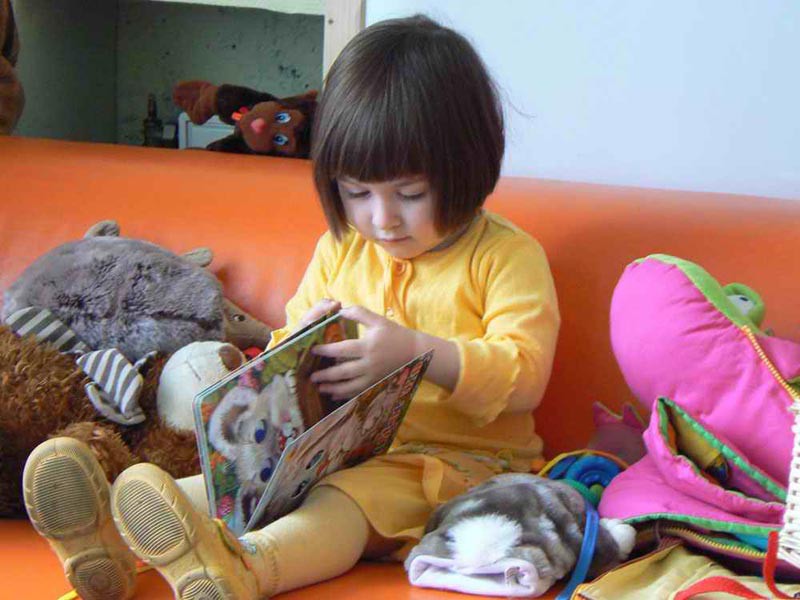 развитие мелких мышц руки (рука развита хорошо, ребенок уверенно владеет карандашом, ножницами);
пространственная организация, координация движений (умение правильно определять выше - ниже, вперед - назад, слева - справа);
координация в системе глаз - рука (ребенок может правильно перенести в тетрадь простейший графический образ - узор, фигуру - зрительно воспринимаемый на расстоянии (например, из книг);
развитие логического мышления (способность находить сходства и различия разных предметов при сравнении, умение правильно объединять предметы в группы по общим существенным признакам);
развитие произвольного внимания (способность удерживать внимание на выполняемой работе в течение 15-20 минут);
развитие произвольной памяти (способность к опосредованному запоминанию: связывать запоминаемый материал с конкретным символом /слово - картинка либо слово - ситуация).
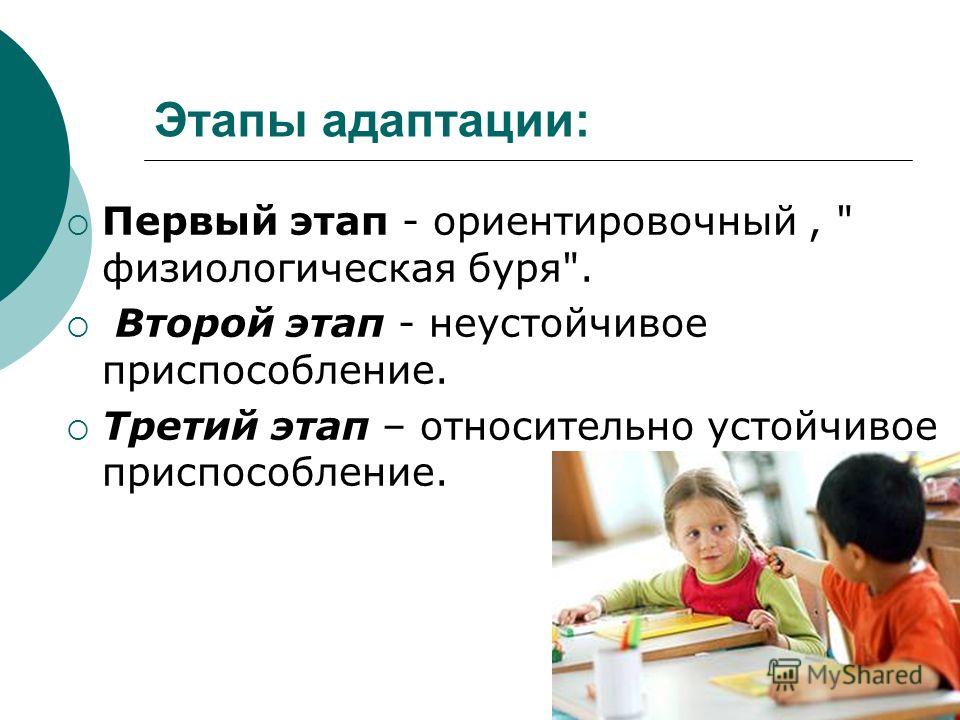 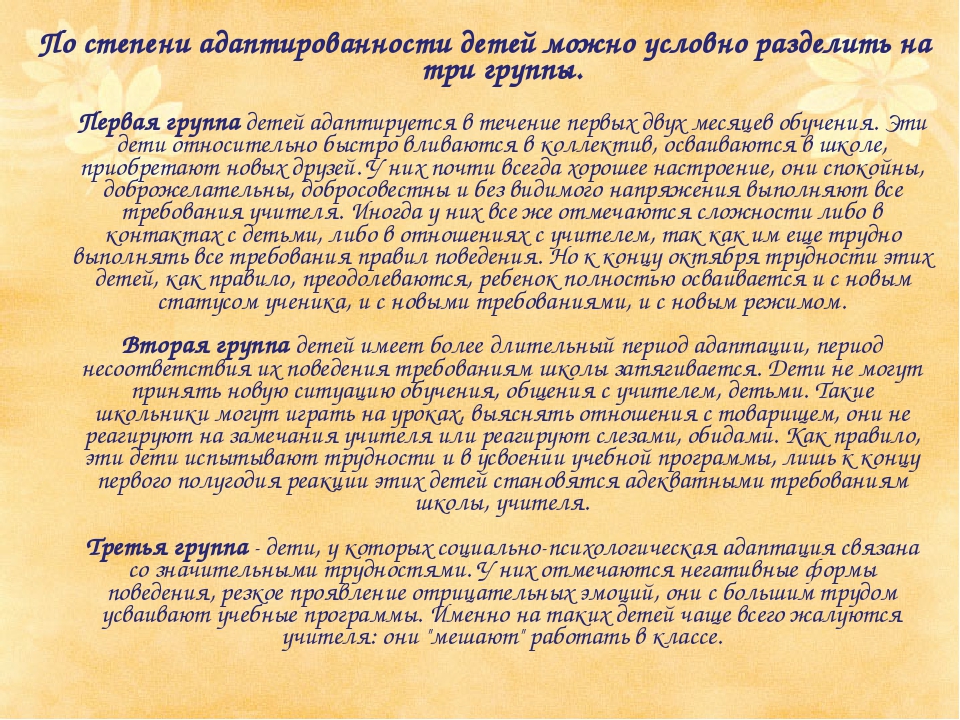 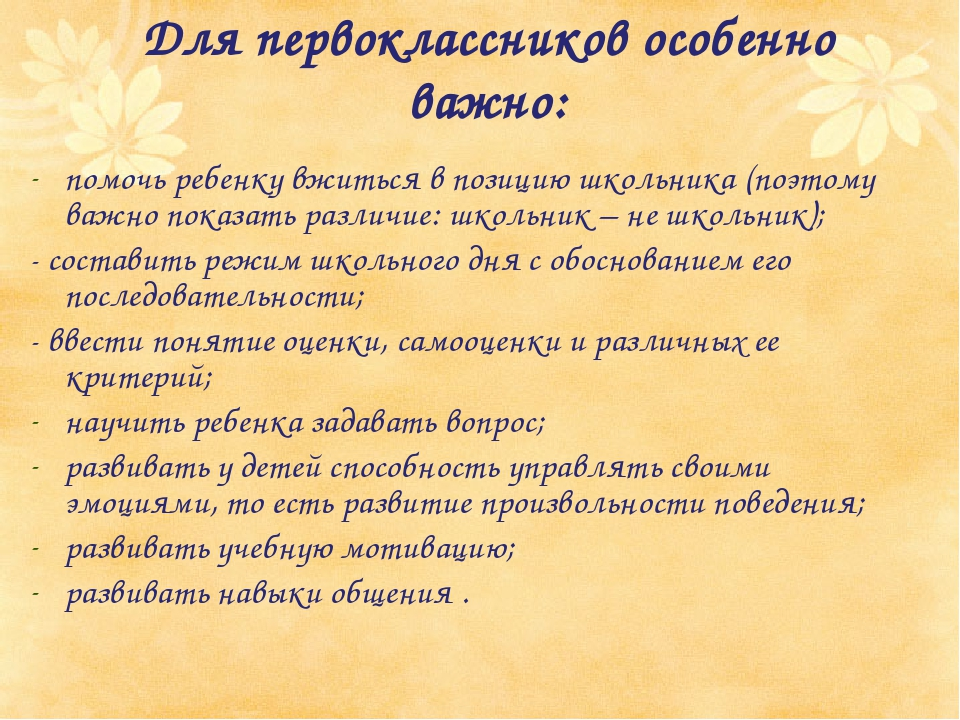 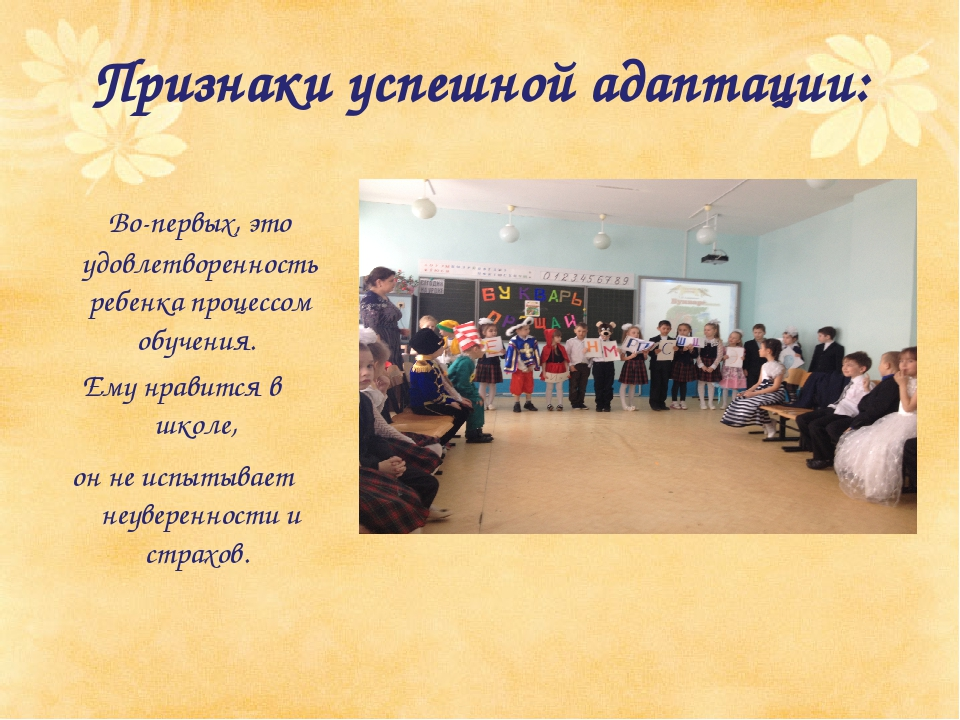 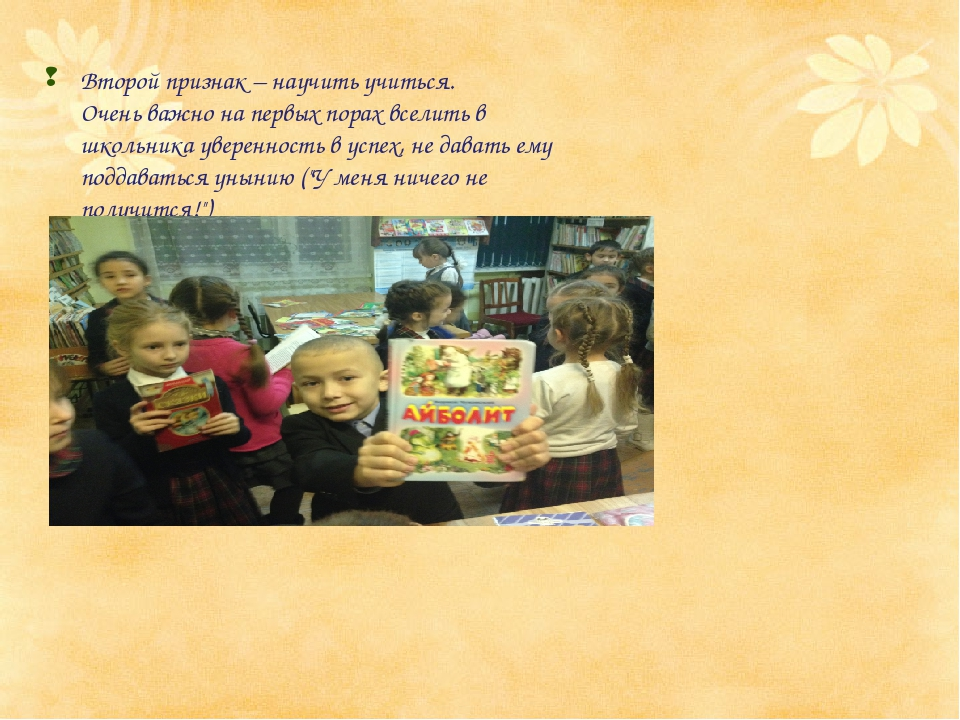 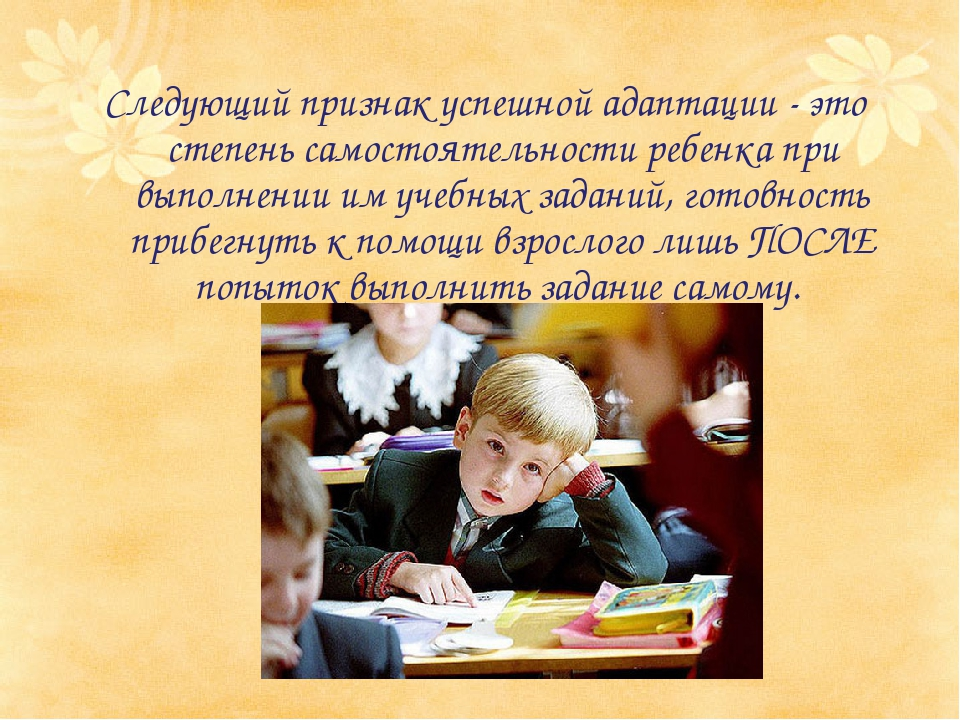 Симптомы школьной дезадаптации:
Нежелание учиться;
Подавленное настроение;
Скрытность, неконструктивные формы поведения;
Неспособность 
осваивать школьную 
программу
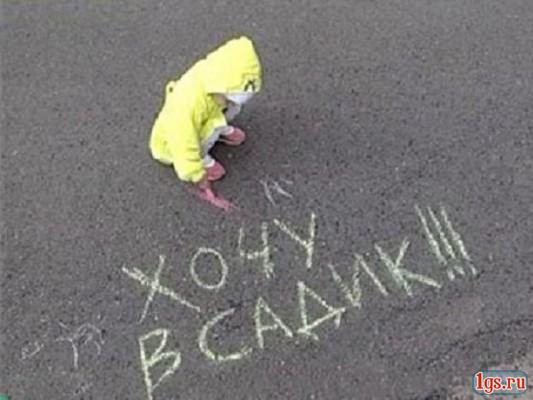 Спасибо за внимание!
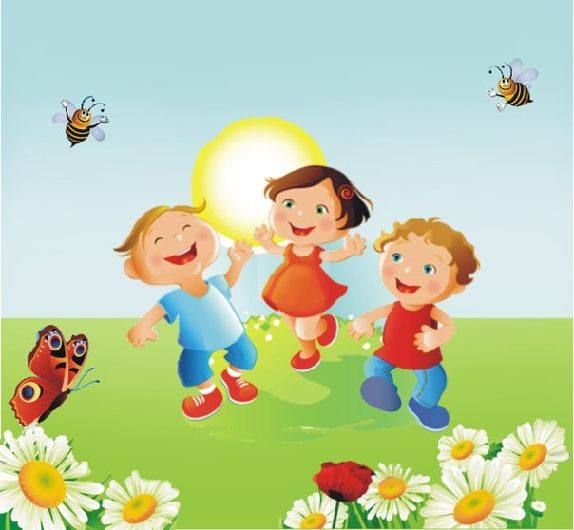